Средняя общеобразовательная школа №1 г. КостромыГладышева Валерия 1Б класс
Книга памяти
Усикова Галина Васильевнапрабабушка Гладышевой Валерии, учащейся 1 Б класса СОШ № 1
Дата рождения: 15.12.1930 г.р. Жила в Межевском районе, д. Крапачиха, г. Кологрив. С 11 лет до 14 лет была в няньках. Была тружеником тыла. С 14 до 18 лет работала на Кожевенной фабрике. На фабрике изготавливали кирзовые сапоги для бойцов фронта. В 50 году переехала в Кострому. Здесь работала на комбинате ткачихой. Вся трудовая деятельность была комбинате имени Ленина, до выхода на пенсию.
 Награды: медаль за доблестный труд во время войны.
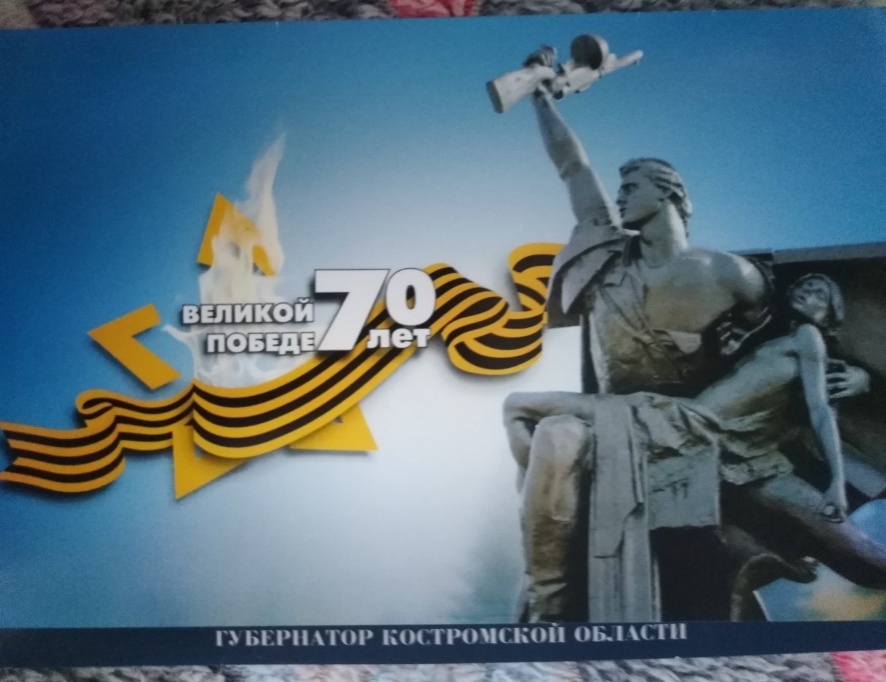 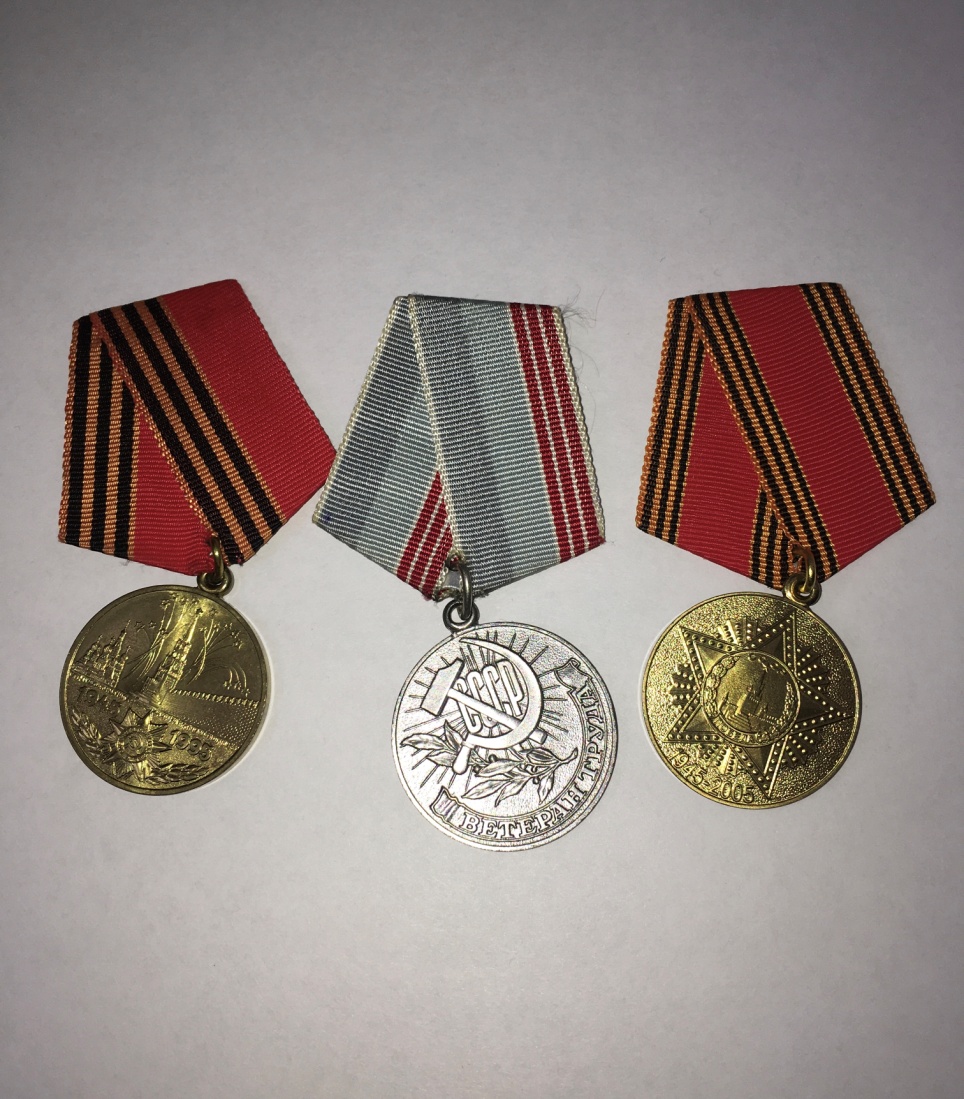 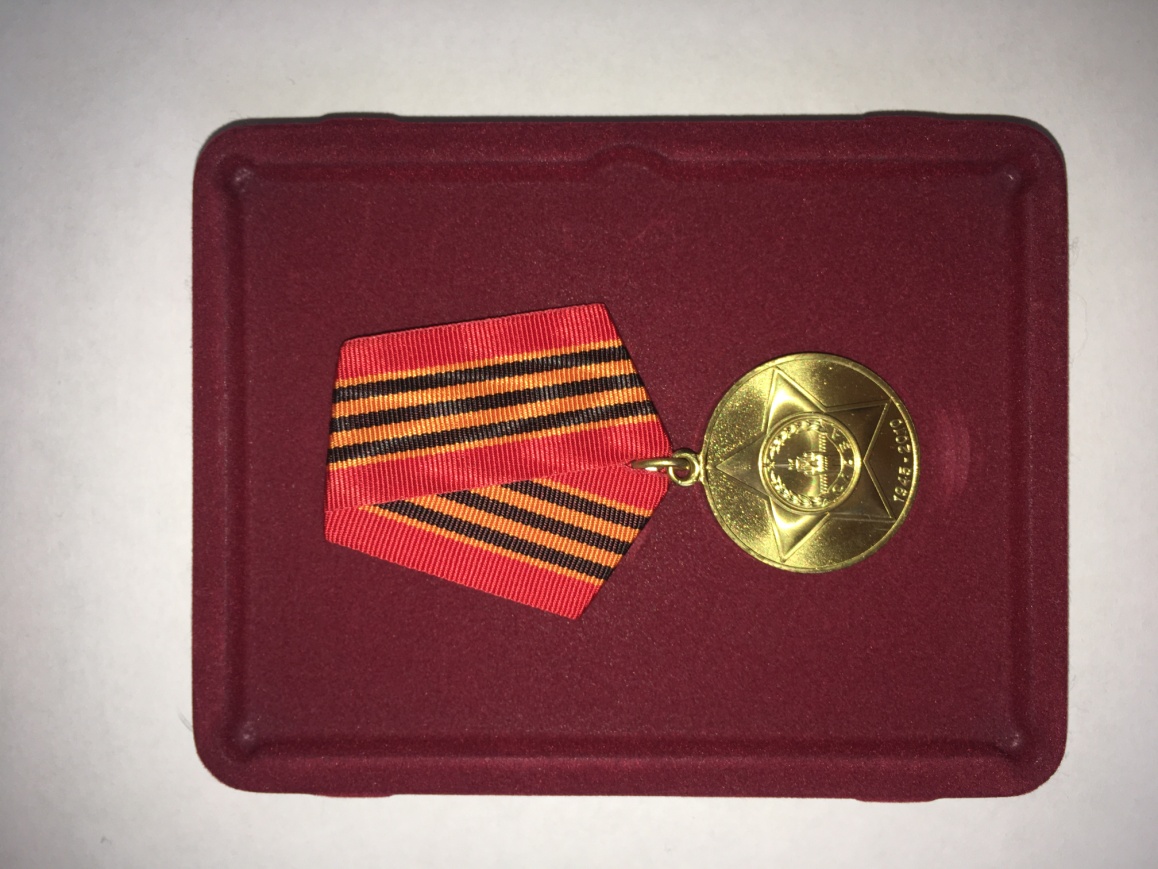 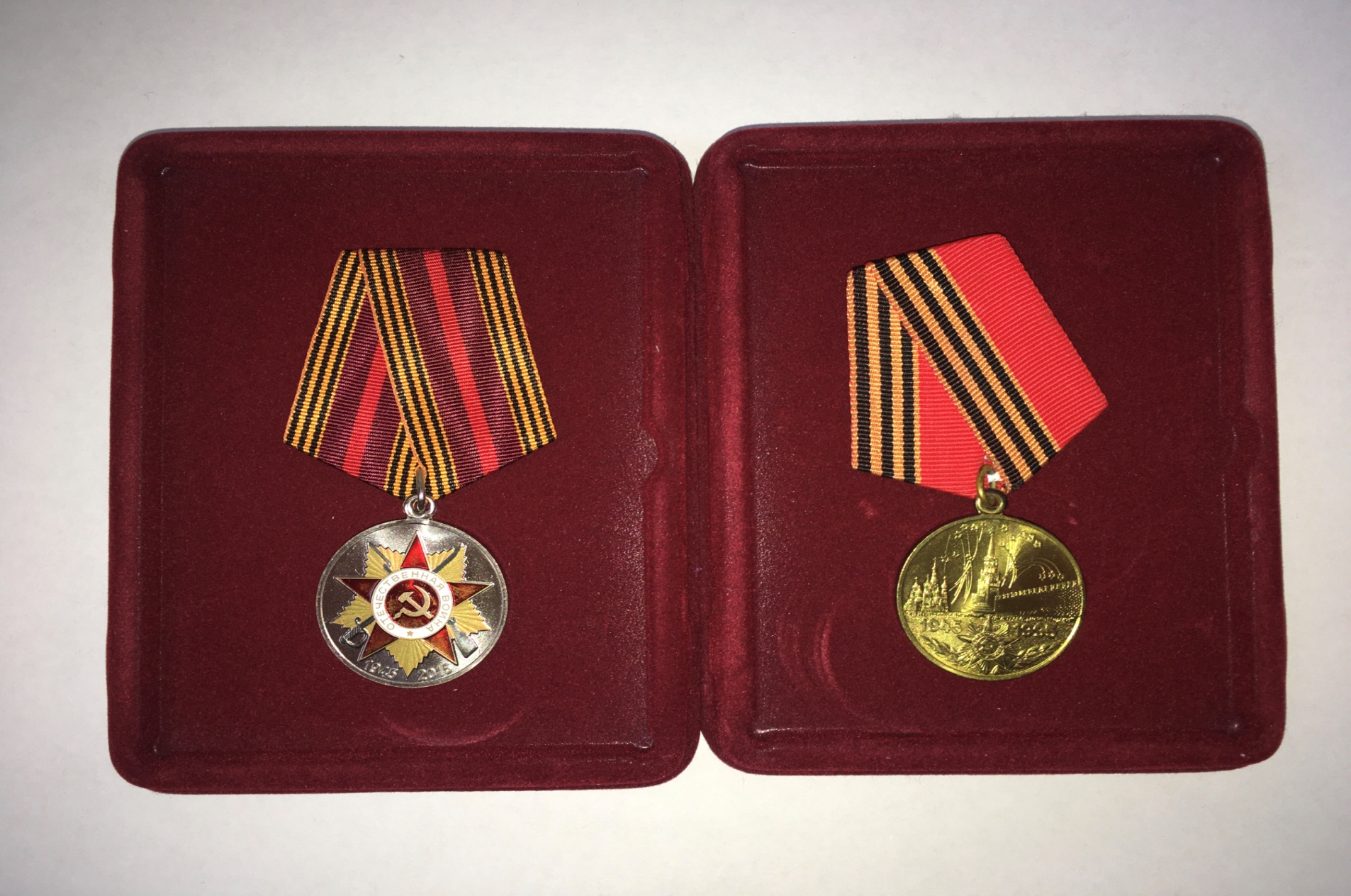